Sustainability – A Key Competitive Advantage in Petrochemicals
Venki Chandrashekar
Cori Demmelmaier
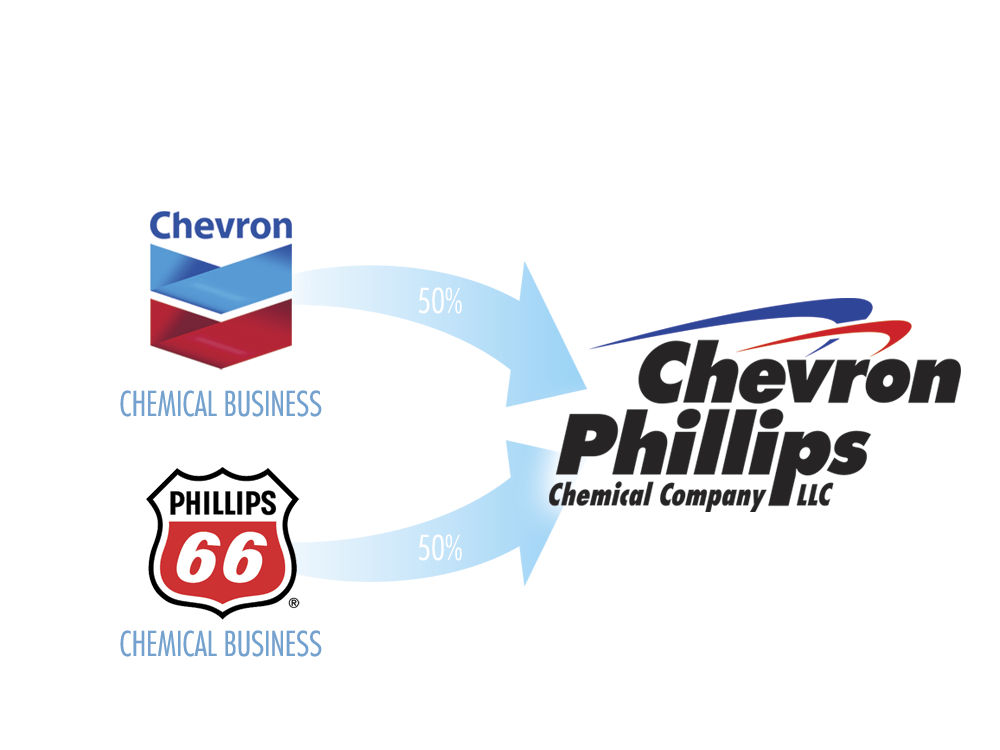 Who We Are
Manufacturer of petrochemicals that are essential to manufacturing over 70,000 consumer and industrial products

Currently $10.5 billion in assets and more than $13.7 billion in annual revenues

Trusted supplier to customers in 140 countries

A highly educated and diverse workforce of approximately 5,000 employees working on five continents across the globe
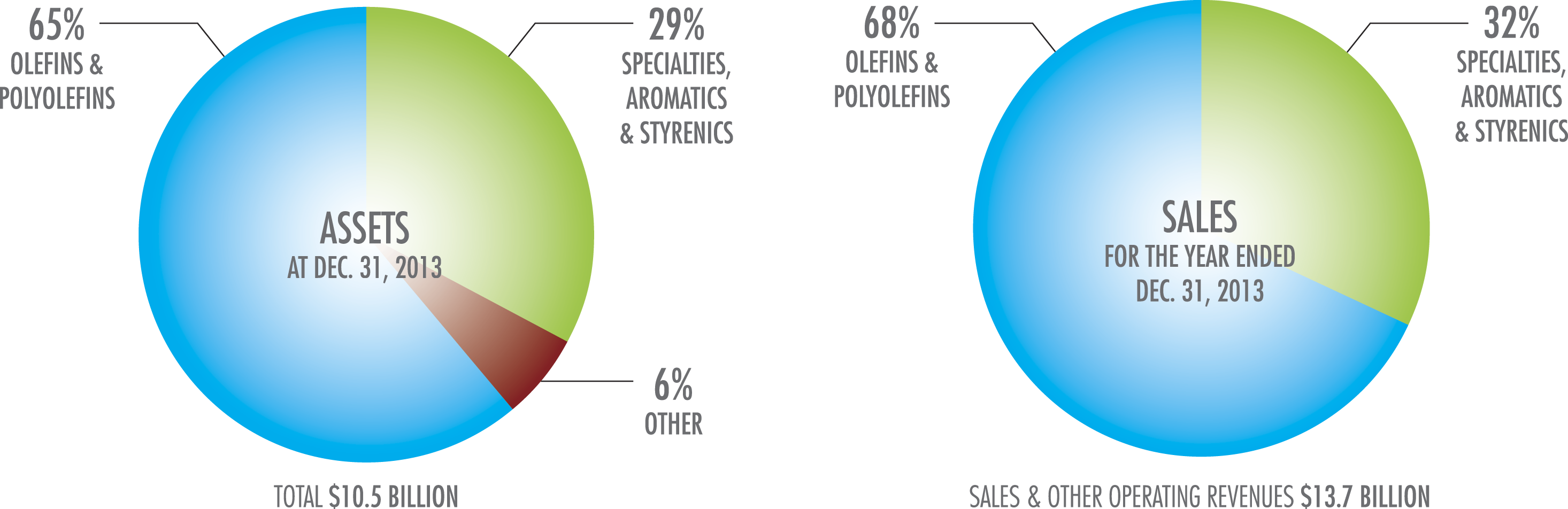 Who We Serve
Employees
Communities
Environment
Customers
Shareholders
We recognize that to reach our goal of sustainable growth and meet the increasing global demand for petrochemicals, we must do so in a manner that protects the planet’s land, water and air resources. 
- Chevron Phillips Chemical Company LLC, 2013 Sustainability Report
[Speaker Notes: Company goal – make optimum use of the energy resources we consume]
Sustainability
Keep our employees and communities safe
Provide solutions to everyday needs
Develop products that better society
Give back to communities
Environmental initiatives for air quality, green house gas emissions 
Continuous improvement on safety and environmental metrics
Build plants for long term: 30 + years
Provide cost effective solutions for consumers with new products
Energy  and water conservation and integration in chemical plants
Higher efficiency conversion of raw materials into products
Our Products
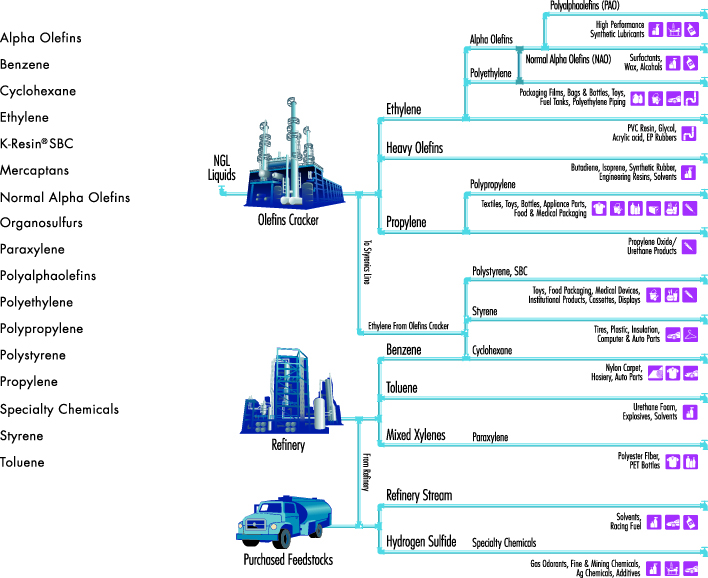 Ethylene Alternatives
Coal
Bio
Ethane Feed
Natural Gas Feed
Fermentation Routes
Pyrolysis Routes
Oxidative Coupling of Methane (OCM) Routes
Steam/Methane Reforming (SMR) Routes
Ethane Dehydrogenation
Syngas Generation
Gas to Liquids (GTL)
Methanol Production
Ethanol Production
Ethane Cracking
Gas
Separations
CO2
H2O
Methanol to Olefins (MTO)
Liquid Products
Ethanol   to Olefins (ETO)
Acetylene Removal
H2
Ethane Recycle
Ethane Separation
Separations
Purification
O2, CO2, etc.
Ethylene Product
[Speaker Notes: Pyrolysis  acetylene commercially practiced.  Acetylene  ethylene is not practiced currently]
Ethylene Alternatives
Ren et al., Energy 33 (2008) 817-833
Ren et al., Resources, Conservation, and Recycling 53 (2009) 513-528
Energy Optimization Sustainable Source Reduction
Furnace efficiency improvement through burner retrofits and optimization
Furnace safety system upgrades
Improvement of steam turbine efficiency
Addition of steam generation
Execution of heat integration projects
Process technology integrations (e.g. coupling exothermic/endothermic reactions)
Efficient operation of utility systems
Implementation of process monitoring and optimization programs
Environmental
Emissions reductions
Ethane cracking utilizes tail gas (high methane / hydrogen) – very low CO2 emissions
Advanced separations technologies to reduce emissions and fully utilize resources needed to meet decreasing NOx/VOC regulations
Opportunities to address long term water challenges
Reduce fresh water demand (clean up/ recycle technologies)
Higher efficiency cooling tower
Hybrid fan/cooling tower
Salt water cooling
Desalination
Building Plants of the Future
Environmental, Utilities, and Energy
Balance water/energy efficiency by adjusting designs to fit community you are in
Perform energy reviews early in capital projects and include energy consumption in technology selection
Technology Selection and Design
Use life cycle analysis in decision making process – including final product disposition
Build plants to last a long time (materials of construction, technology, feedstock, etc.)
Site Selection, Synergy & Integration
Integrate product streams and utilities to increase efficiencies
Transportation 
Optimize movement of materials, reducing emissions and pollutants
Labor
Less human interaction with utilization of robotics and advanced controls, process simplification
Community/Quality of Life
Partner with communities to attract and retain qualified personnel
Companies will need to remain sensitive to social pressures
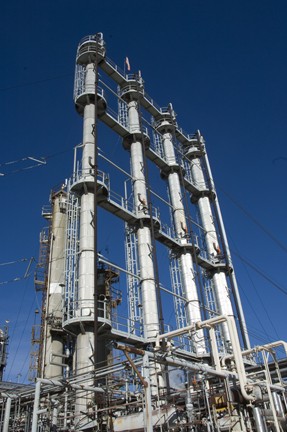 Products of the future
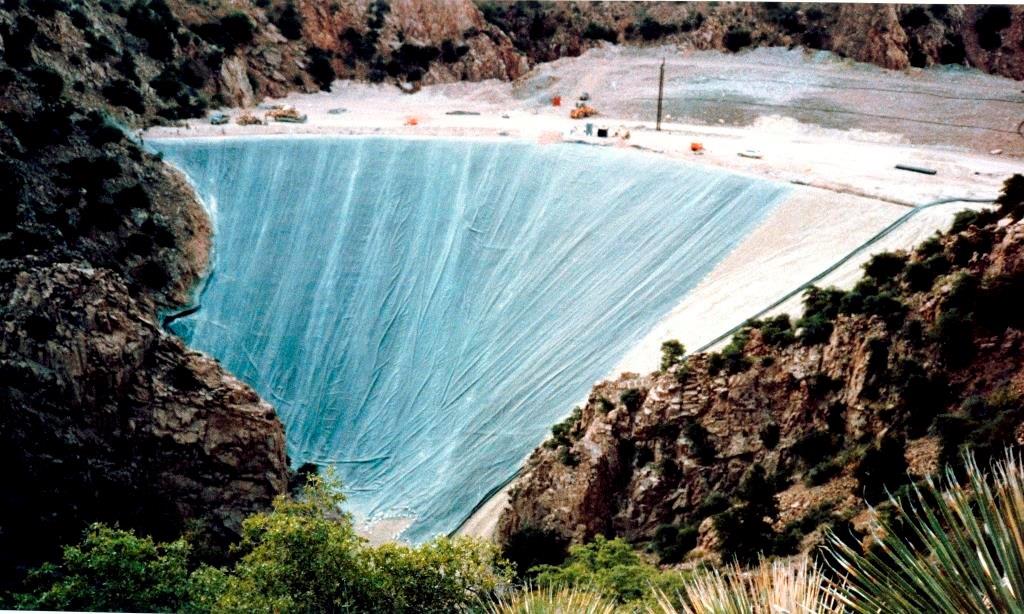 Safe products
Products with improved properties 
Long lifetime
Recyclable to recover raw materials 
Reduced weight
Improved strength
Composatability or biodegradation where needed
Responsible product management throughout the product lifecycle
Products that better the quality of life for consumers
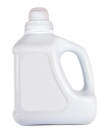 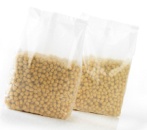 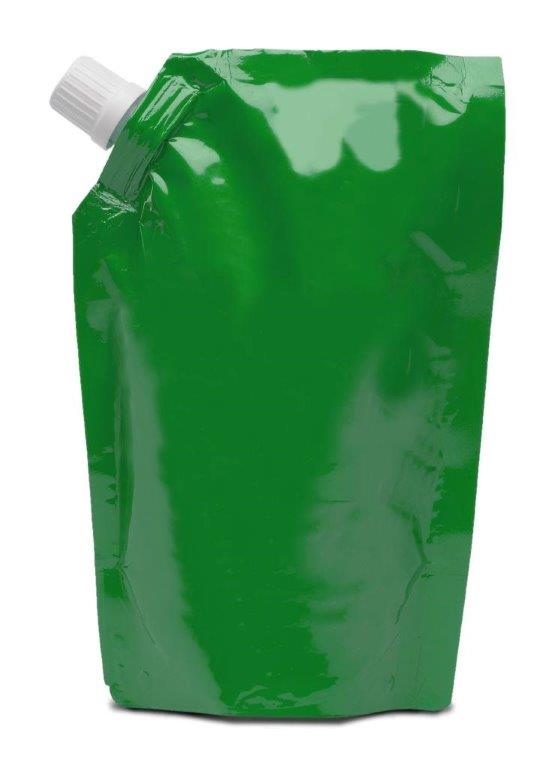 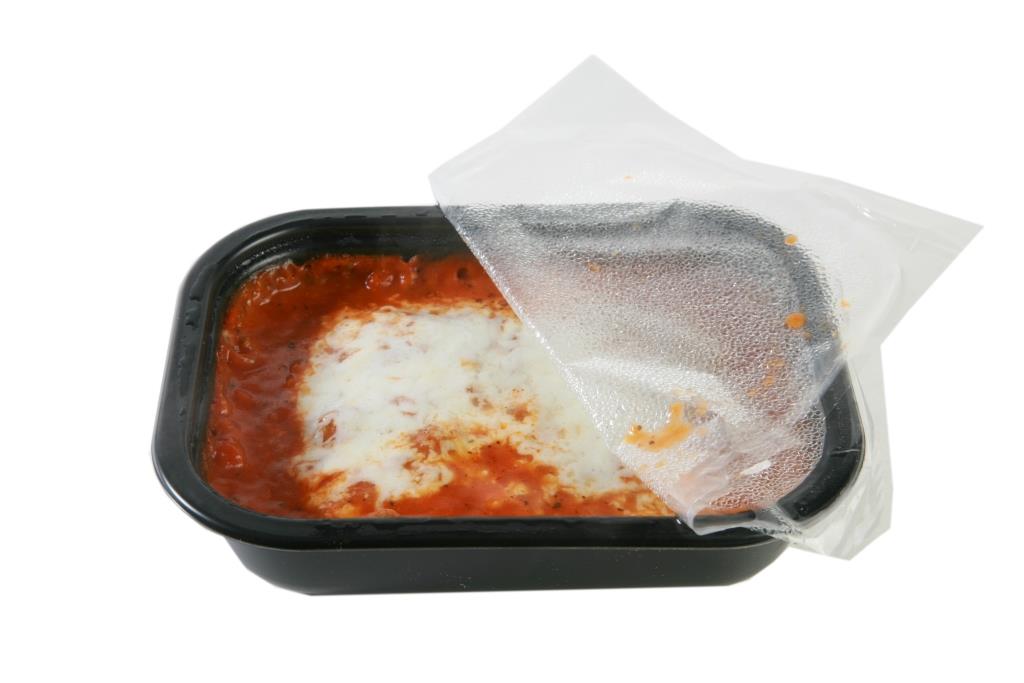 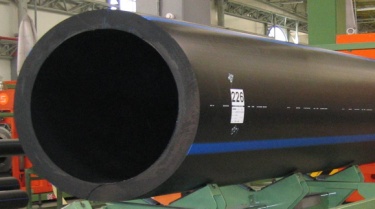 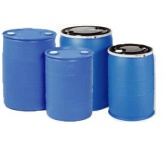 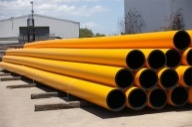